VRDNIK – ZVUCI MESTASenke prošlosti i svetla budućnostiAutor: Dimitrije VujadinovićSaradnik: Jelena Mitić
Alma Mons
SEDAMDESET MILIONA GODINA FRUŠKE GORE
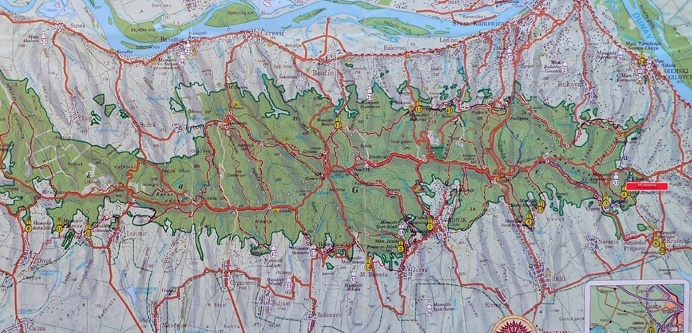 VRDNIK – ZVUCI MESTASenke prošlosti i svetla budućnosti
Prirodne, duhovne i kulturne vrednosti

Planinska markantnost – Nacionalni park
Vrhunsko biodiverzitetno mesto sa više od 1.200 vrsta flore i faune
Riznica paleontološkog biodiverziteta starog više od 70 miliona godina
Čuvar srpske duhovnosti –  Svetigora
Kontinuitet naselja od praistorije do danas – 300 mesta
Pedološki i klimatski idealno područje za voćarstvo i vinogradarstvo
VRDNIK – ZVUCI MESTABiser Fruške gore
VRDNIK – ZVUCI MESTA
Zapuštenost industrijske baštine u Srbiji je očigledna, a budućnost neizvesna
Ogroman neiskorišćeni fond Srbije
Resursi Vojvodine  - istorija mlinarstva; Veliki bački kanal

Lokalna sredina nije uspela da se ekonomski preorijentiše
Baštinska delatnost  mora da postane sastavni deo programa integralnog razvoja nacionalne, regionalne i lokalne kulturne politike i ekonomije

Vrdnik - mesto mogućnosti
Nedovoljno iskorišćen potencijal za privredne i kulturne aktivnosti 
Industrijska baština mora biti uključena, ali ne može samo ona predstavljati osnovu
Vrednost industrijske baštine Vrdnika danas čine zgrade u tri arhitektonske celine
VRDNIK – ZVUCI MESTA
Rudarska kolonija                                             Kasina





    Zgrada upravnika                                                          Trg
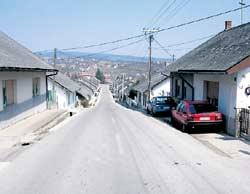 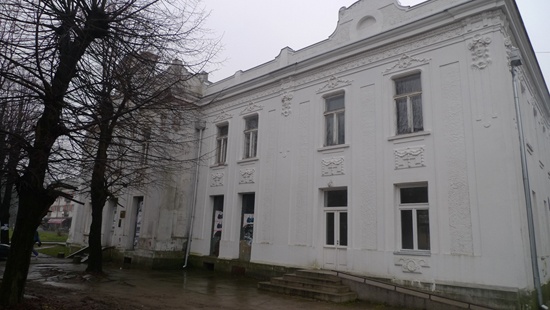 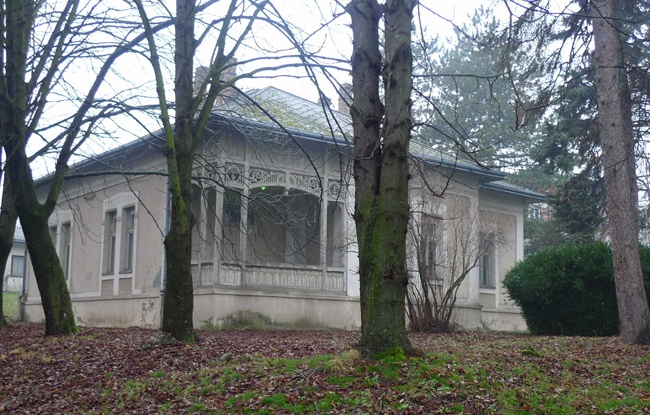 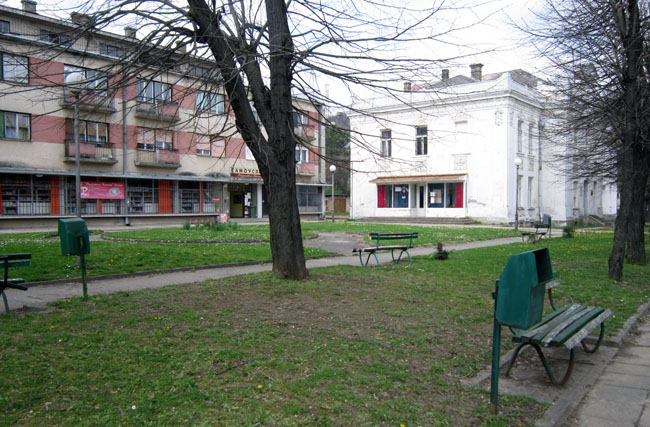 VRDNIK – ZVUCI MESTA
Crtice iz istorije
Najstariji ugljenokop u Srbiji – 1804.
Jedini u Vojvodini
Najdublje rudarsko okno s početka 20. veka – 277 metara
1876. godine primenjen „izum veka“ - parni rudarski lif 

Rudnik je ugašen 1968. godine . 

Stanje i odnos prema industrijskoj baštini
Objekti devastirani
Pravni status neregulisan
Nedostatak šireg poznavanja i svesti o značaju rudarske baštine 
Nedostatak planova i strategije razvoja lokalne zajednice (SWOT analize)
Migracija stanovništva
Zatvorenost lokalne sredine
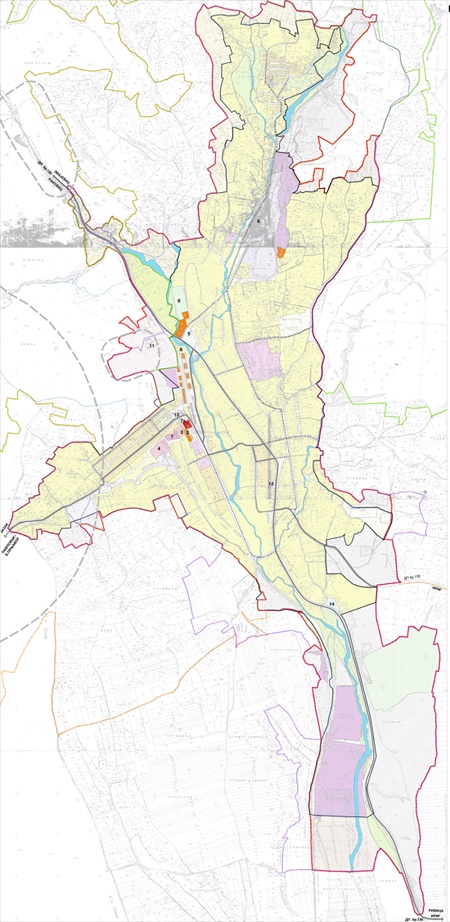 VRDNIK – ZVUCI MESTA
Koncept  plana generalne regulacije naselja Vrdnik
VRDNIK – ZVUCI MESTA
Urbanističko rešenje “Gospodarskog reda”
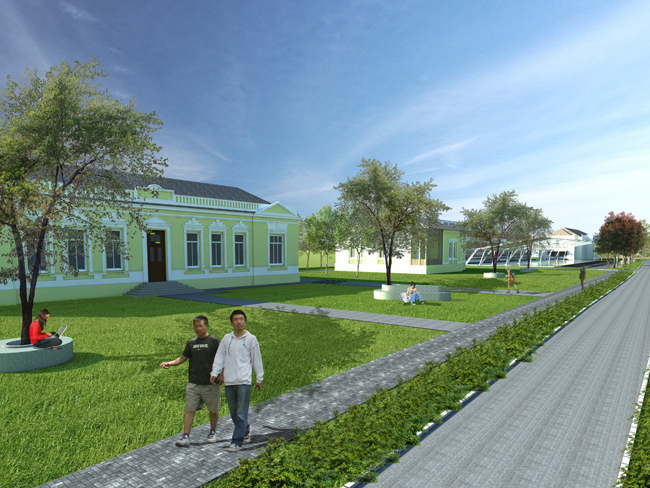 VRDNIK – ZVUCI MESTA
Urbanističko rešenje parka
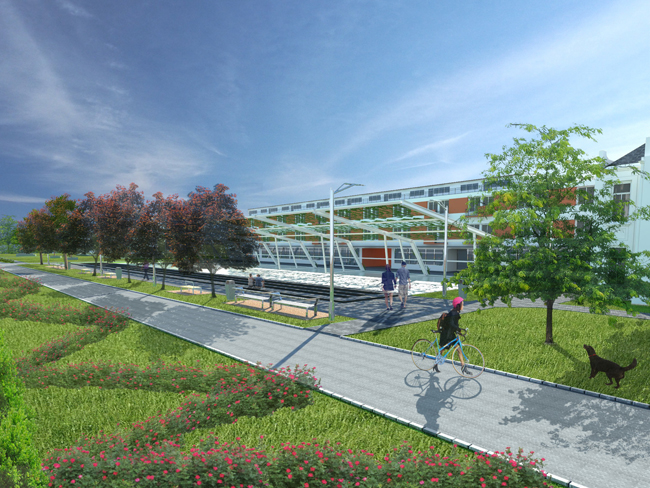 VRDNIK – ZVUCI MESTA
Preduslovi  izrade programa integrativnog razvoja ( analize: SWOT / snage - slabosti - mogućnosti – opasnosti/ ;  Acorn / ciljne grupe potrošača/; Cost-benefit)

Razvoj tercijalnih delatnosti
Priliv Intelektualnog kapitala (najbolji resurs Srbije)

Mogućnosti 
Komplementarna ponuda  za eko i zdravstveni turizam (kulturna produkcija, parma kultura...)
Edukativni centri i centri istraživačke izuzetnosti 
Proizvodni centri intelektualne svojine (IT)
Škole u prirodi
Rezidencijalni centri
Umetničke i druge stručne letnje kolonije

Fazna realizacija (step by step) - Kasina, “Gospodski red”...
VRDNIK – ZVUCI MESTA
Povezivanje   
Razvojni projekti  APV, Srbije, Podunavlja
Univerzitet u Novom Sadu – instituti Univerziteta
Privredne komore Vojvodine, Srbije 
Udruženja poslodavaca

Umrežavanje
Vertikalno (postojeća banjska i turistička ponuda)
Horizontalno (komplementarne i suplementarne aktivnosti)

Pravne forme
Javno-privatno partnerstvo
Privatno preduzetništvo
Fondacije/zadužbine
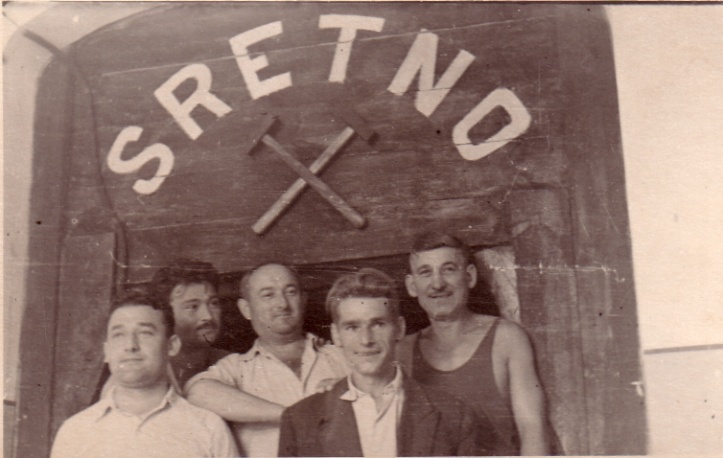 .
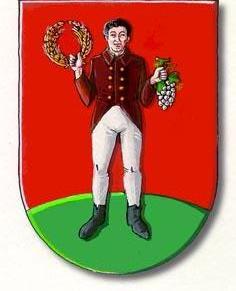 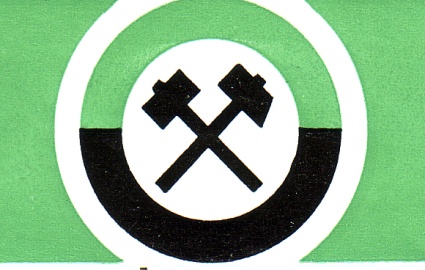 Zahvaljujemo se na saradnji:

Željku Markoviću, publicisti
Slavku Stanišiću, predsedniku Udruženja “Vrdnička kula”
Lazaru Apatoviću, pomoćniku direktora RDS
Ivanu Karačiću, predsedniku Udruženja rudara Vrdnika